Традиционные праздники первых поселенцев Динского района
Подготовила:
Преподаватель ОПК
БОУ СОШ №35
МО Динской район
Блоха А.В.
Рождество
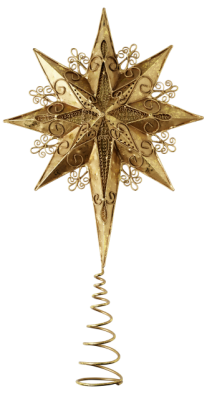 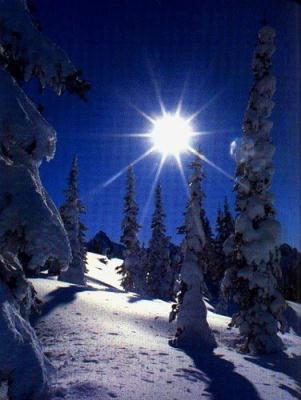 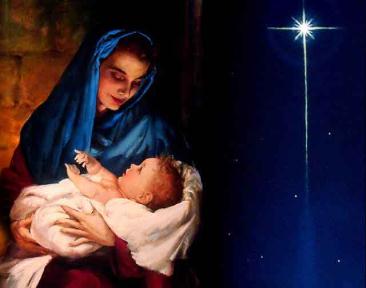 Святки
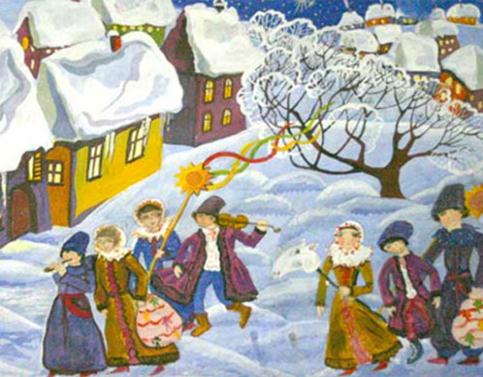 Крещение
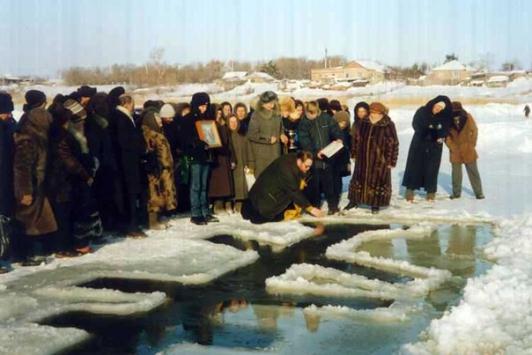 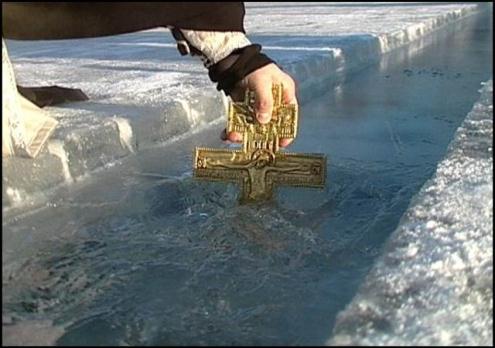 МАСЛЕНИЦА
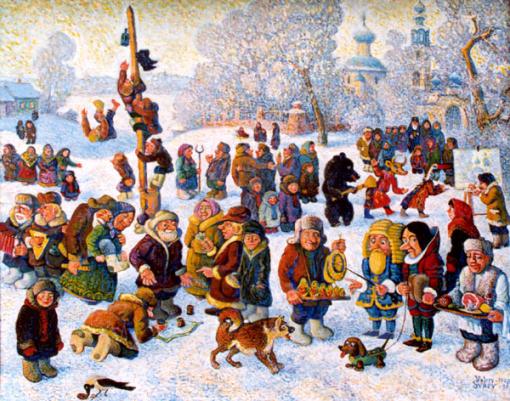 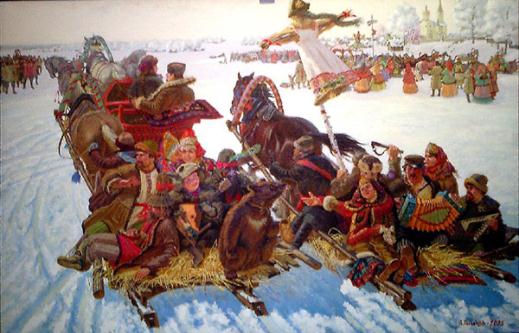 Вербное воскресенье
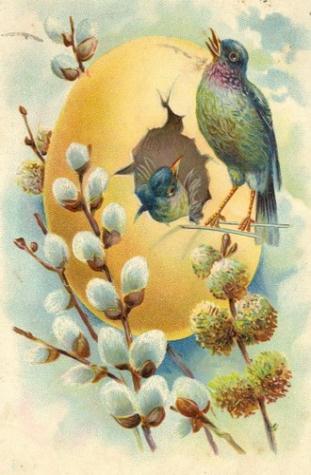 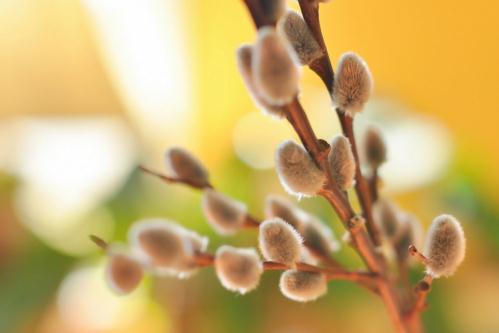 Пасха
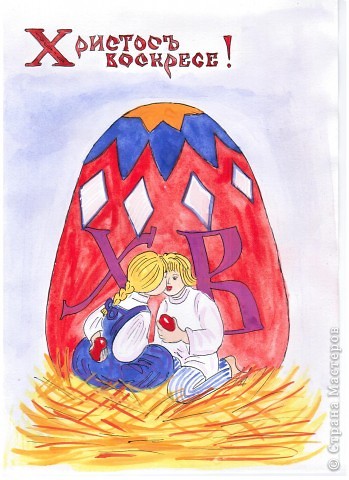 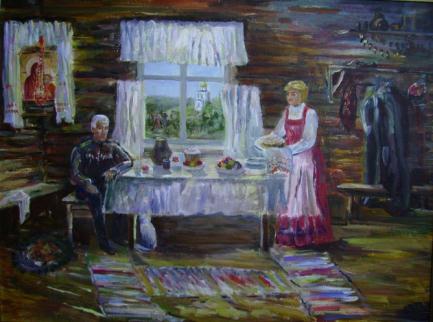 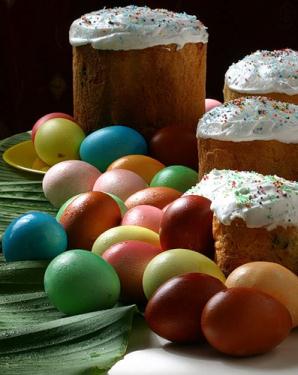 Троица
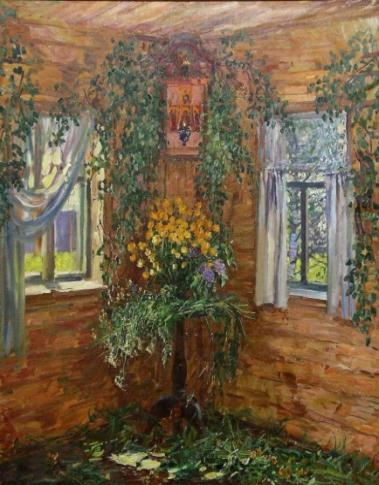 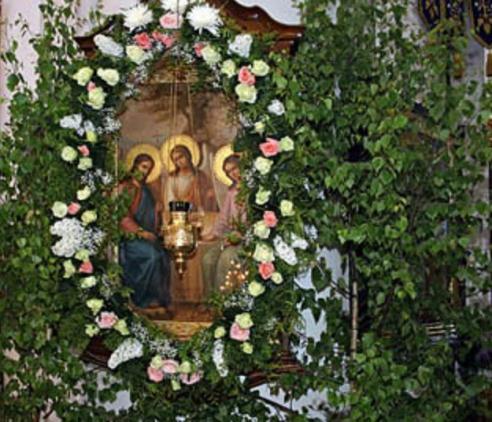 Покрова Пресвятой Богородицы
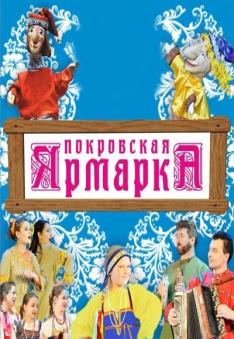 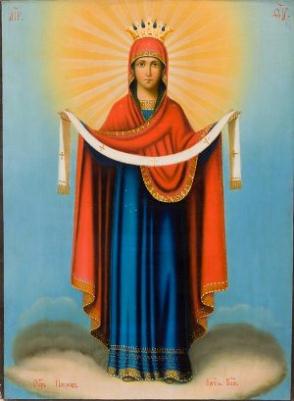 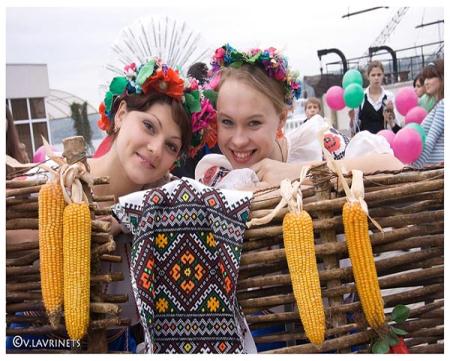 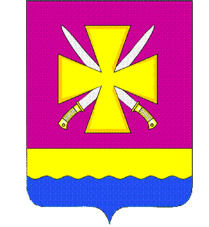 Динской район под куполом небес
С каждым годом становится краше,
И хранит нас Господь,  да Георгиевский крест,
Что на гербе 
и знамени нашем!
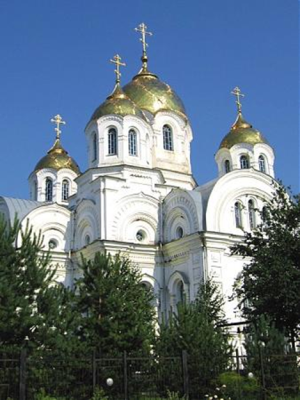 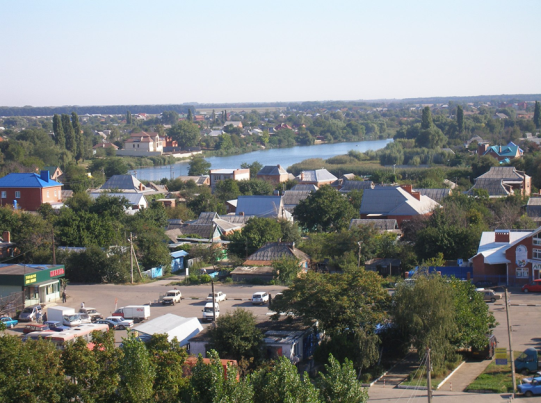